Årsrapport 2021

Selvmord etter kontakt med avtalespesialister innen 
psykisk helse og rus

Utvalgte hovedfunn
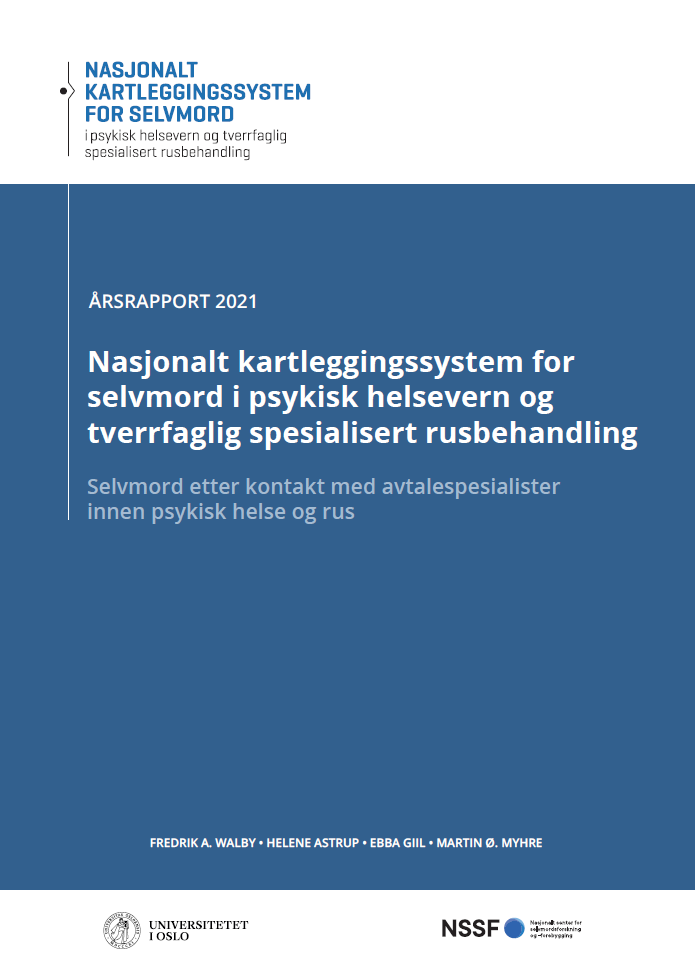 NB: Denne PowerPoint-presentasjonen er beskyttet av opphavsrett CC BY-NC-ND.
Vennligst referer på følende måte:

Walby, F.A., Astrup, H., Giil, E & Myhre, M.Ø (2024). Nasjonalt kartleggingssystem for selvmord i psykisk helsevern og tverrfaglig spesialisert rusbehandling. Årsrapport 2021 – Selvmord etter kontakt med avtalespesialister innen psykisk helse og rus. Nasjonalt kartleggingssystem for selvmord i psykisk helsevern og tverrfaglig spesialisert rusbehandling, Nasjonalt senter for selvmordsforskning og 
-forebygging, Universitetet i Oslo. Hentet fra: www.uio.no/kartleggingssystemet
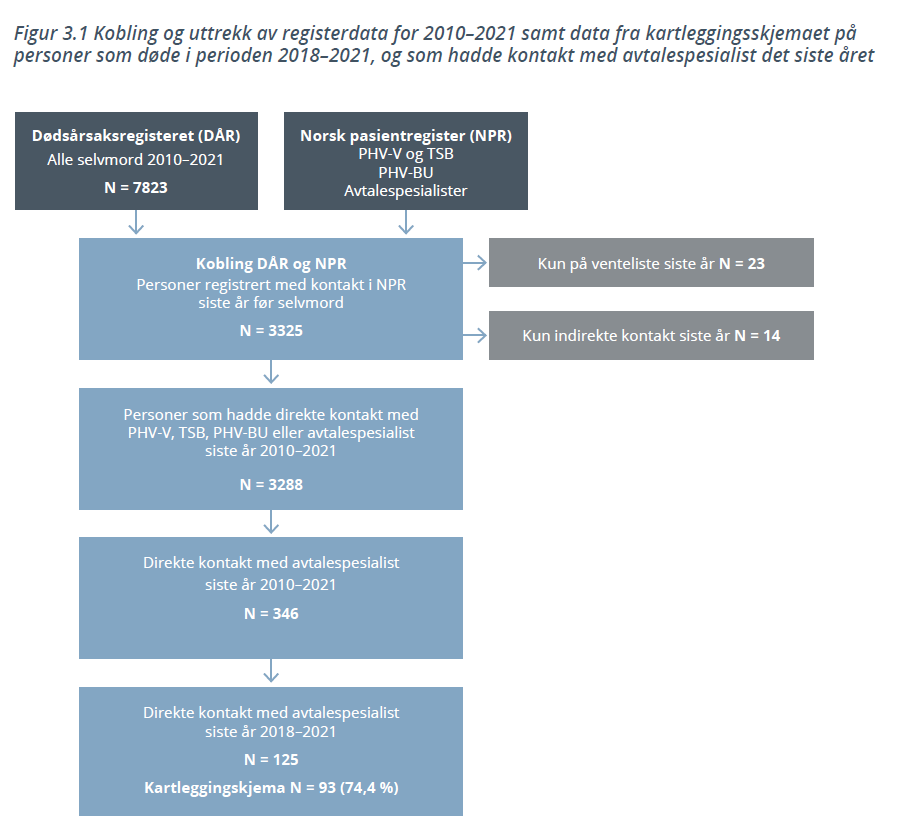 Avtalespesialister
Avtalespesialister innenfor psykisk helse og rus er privatpraktiserende psykiatere eller psykologspesialister som får driftstilskudd av staten. 

Utfører konsultasjoner på oppdrag fra et regionalt helseforetak.
Er en del av det totale tilbudet innenfor spesialisthelsetjenestenestene.

Antall avtalespesialist årsverk i 2021= 623
Helse Sør-Øst RHF: 421 
Helse Vest RHF: 117
Helse Midt-Norge RHF: 48
Helse Nord RHF: 37 

Antall pasienter 2021 = 50 703 (34 476 kvinner og 16 227 menn)
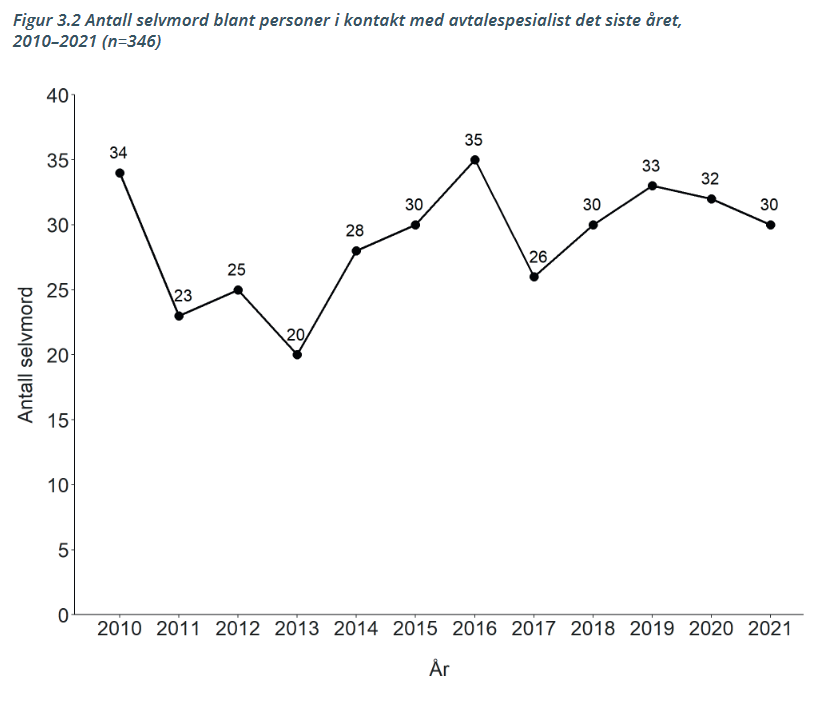 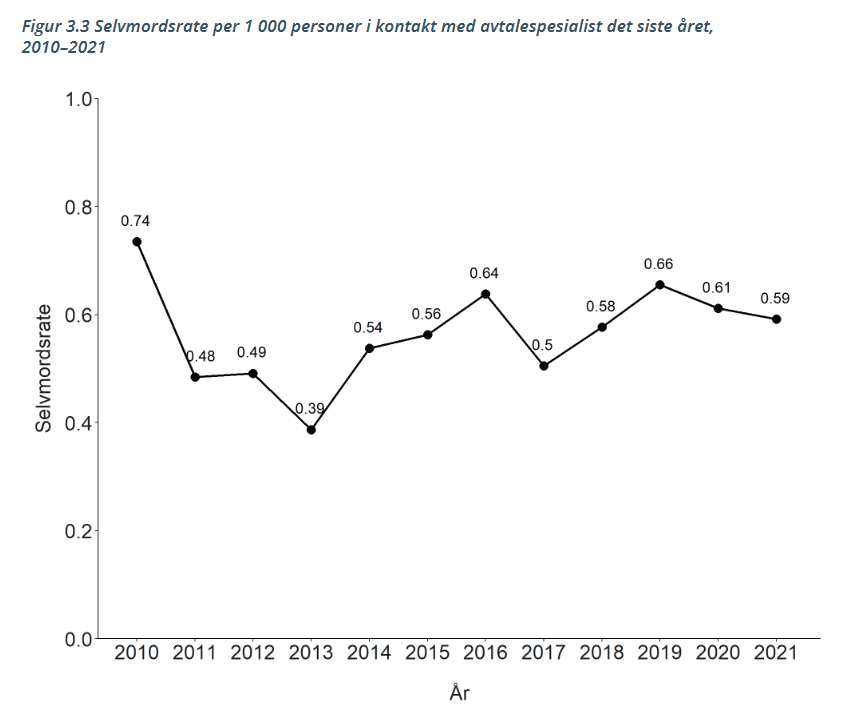 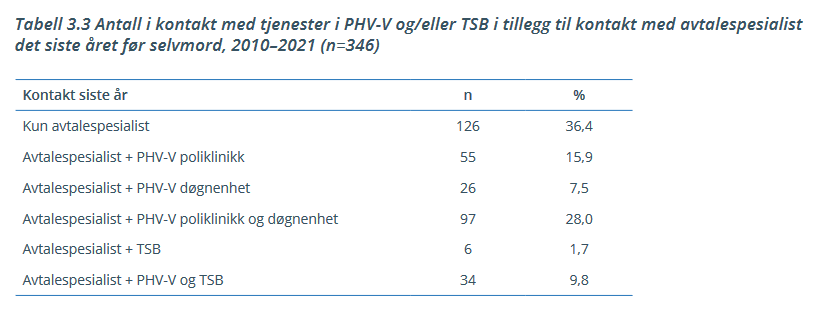 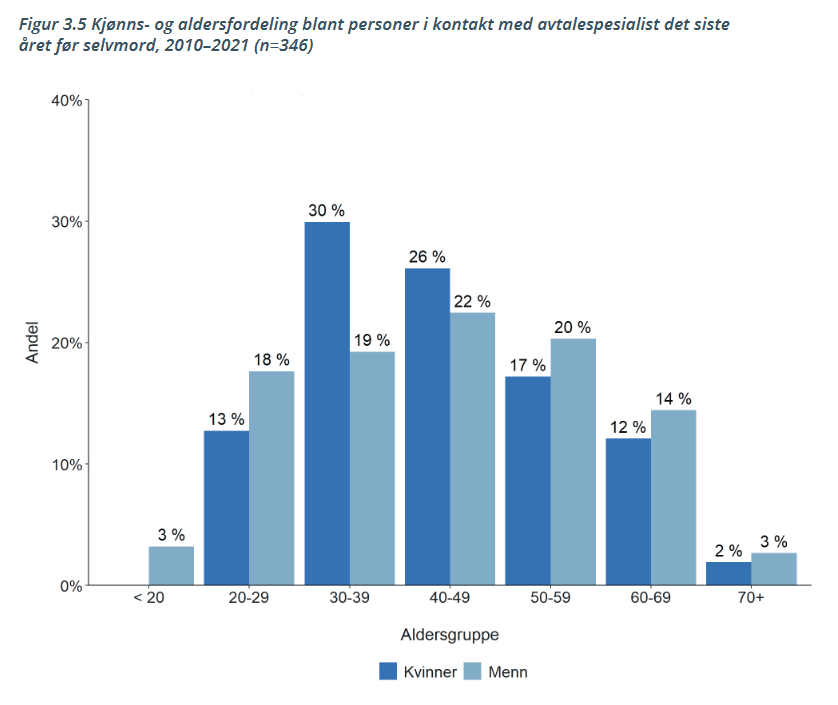 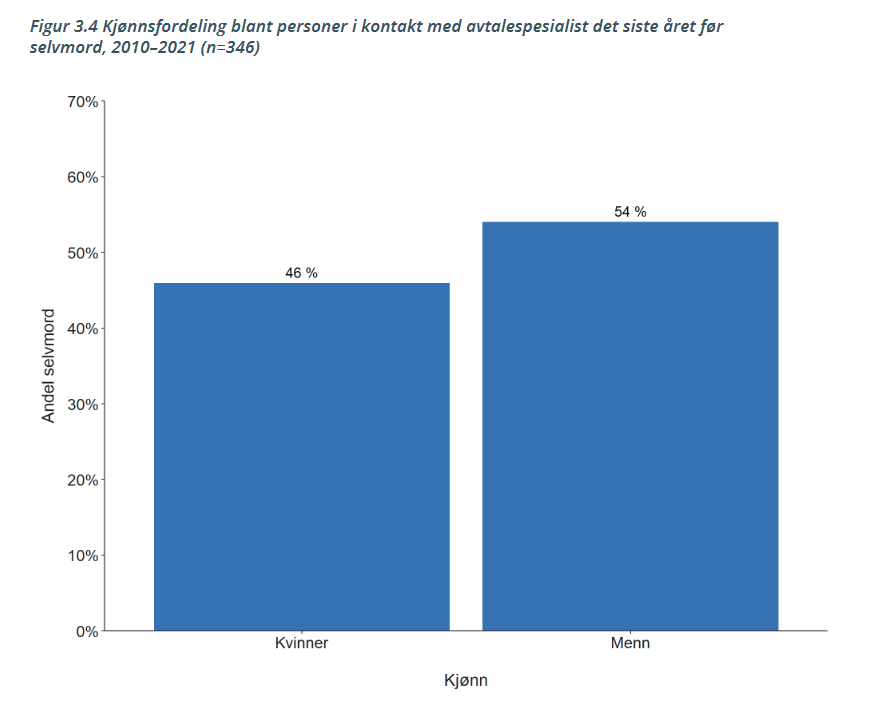 [Speaker Notes: Median 20 dager]
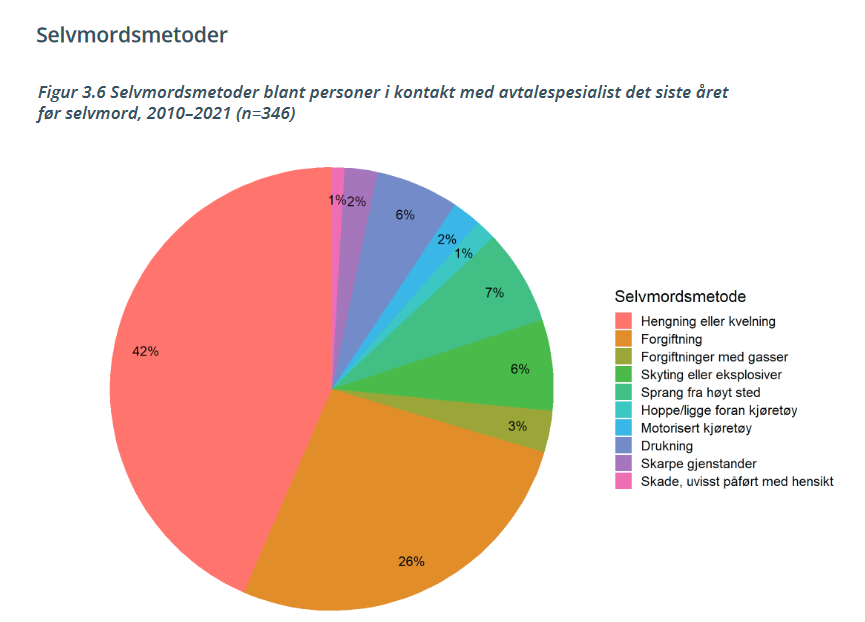 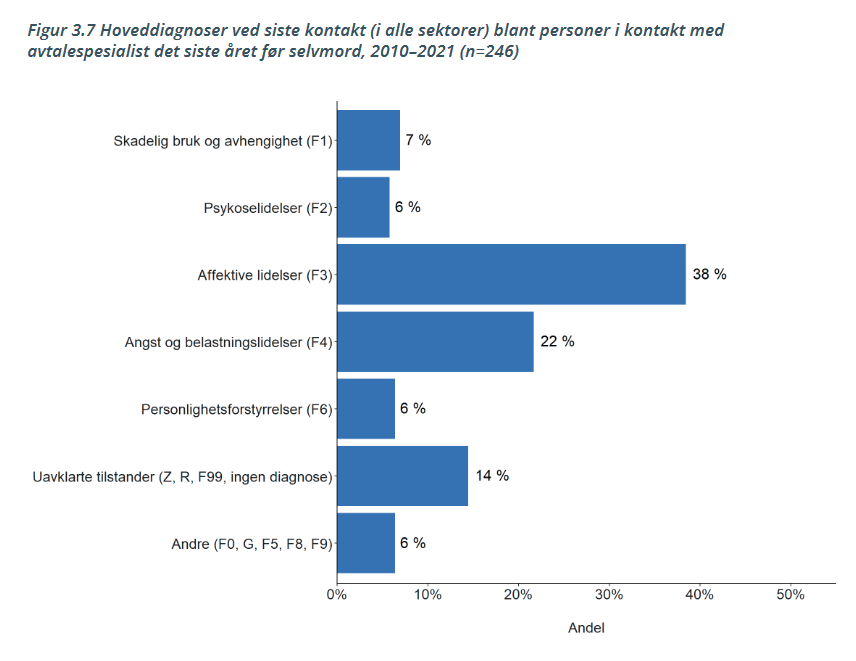 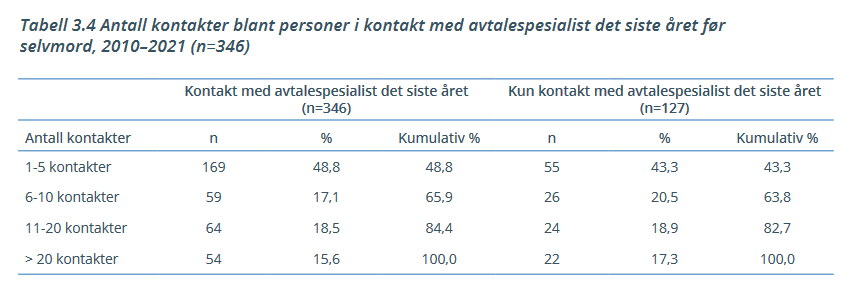 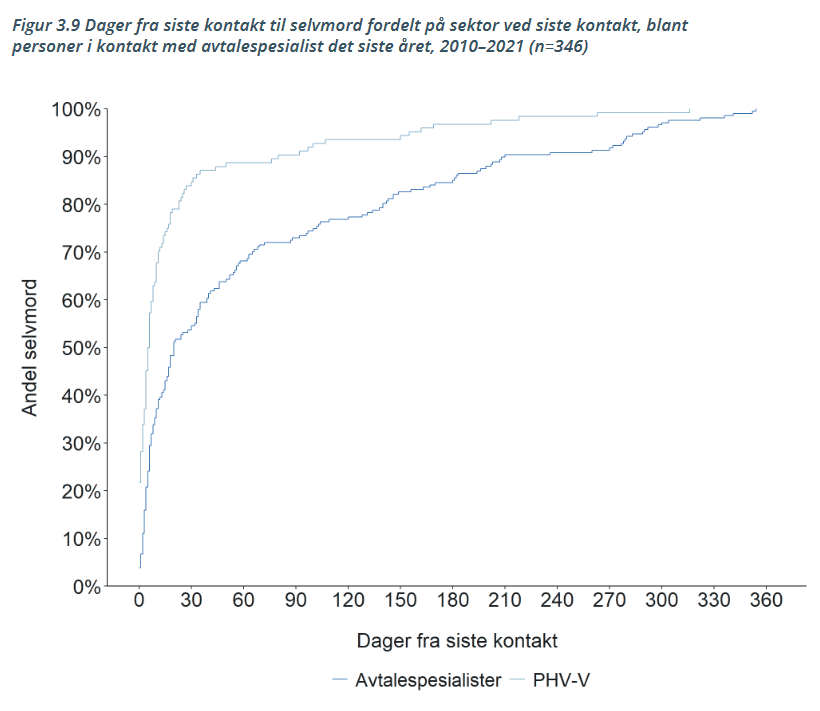 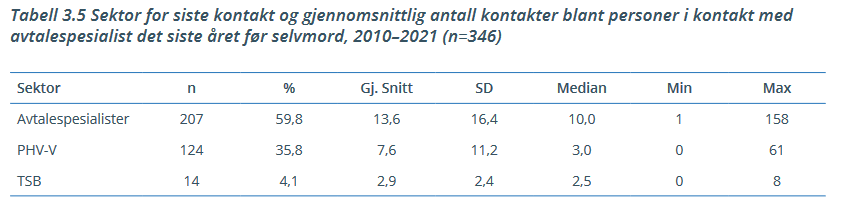 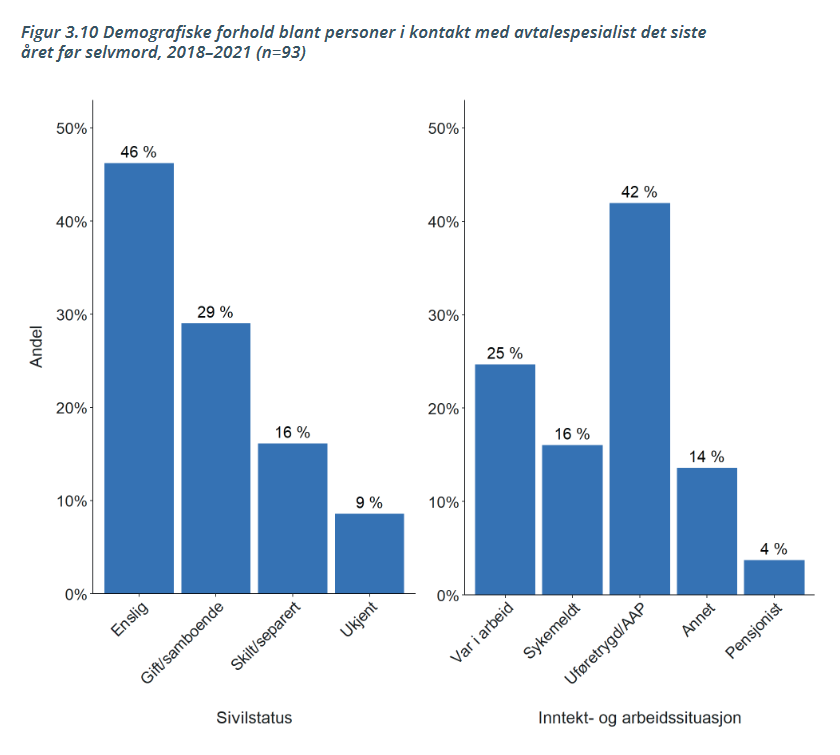 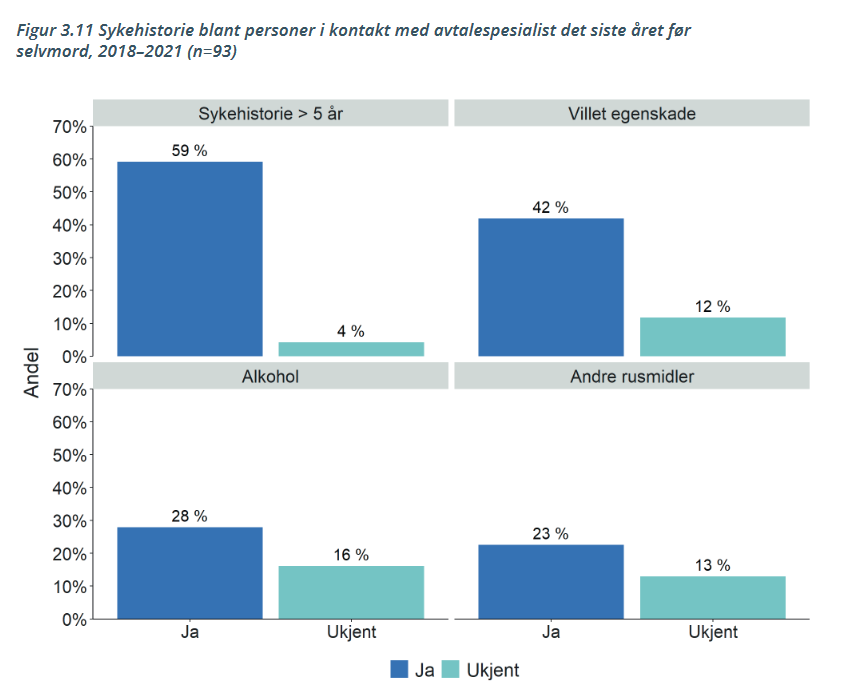 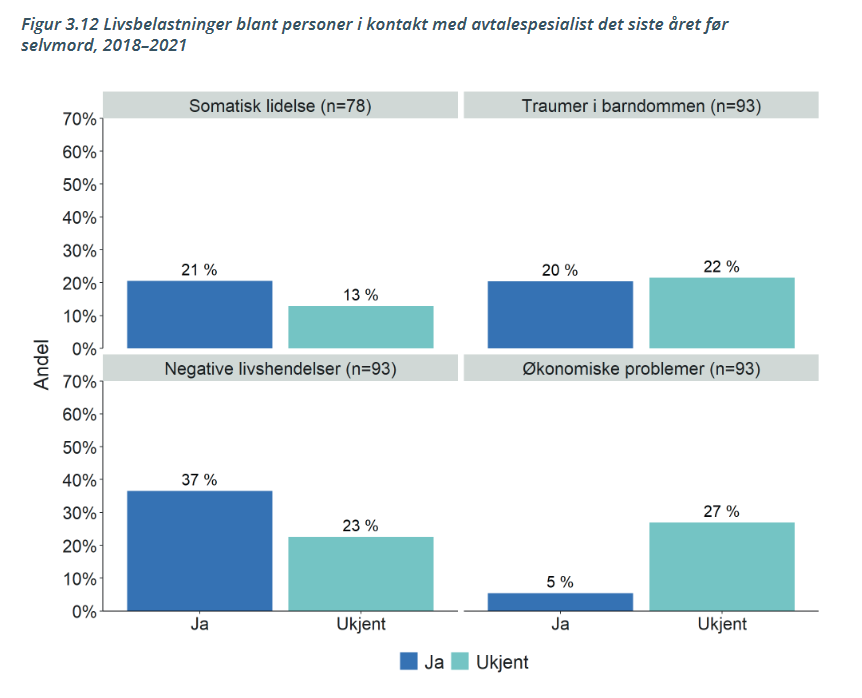 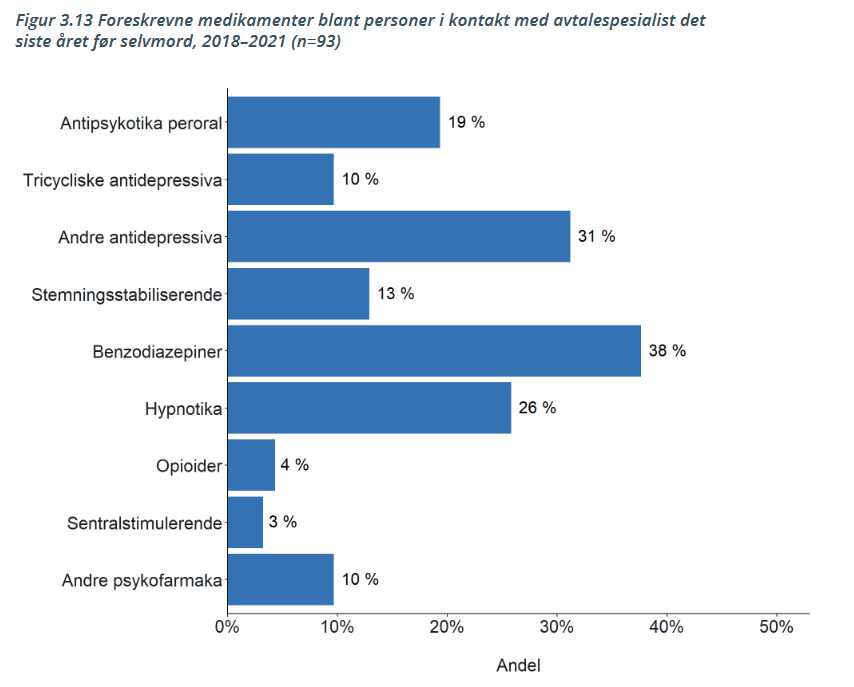 69 % foreskrevet psykofarmaka
[Speaker Notes: MINST 2/3 på en eller annen avtalt permisjon / utgang……….]
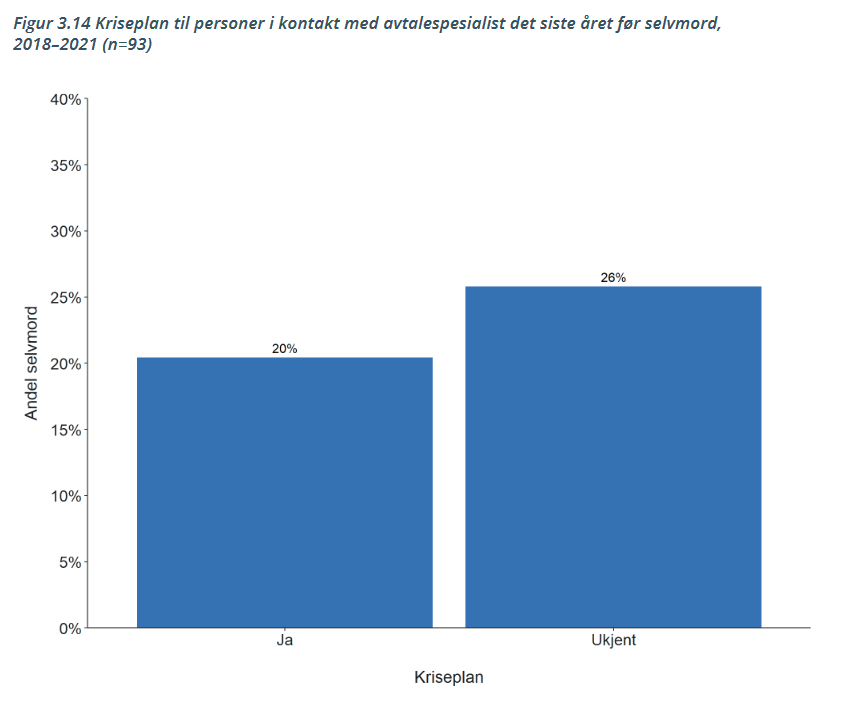 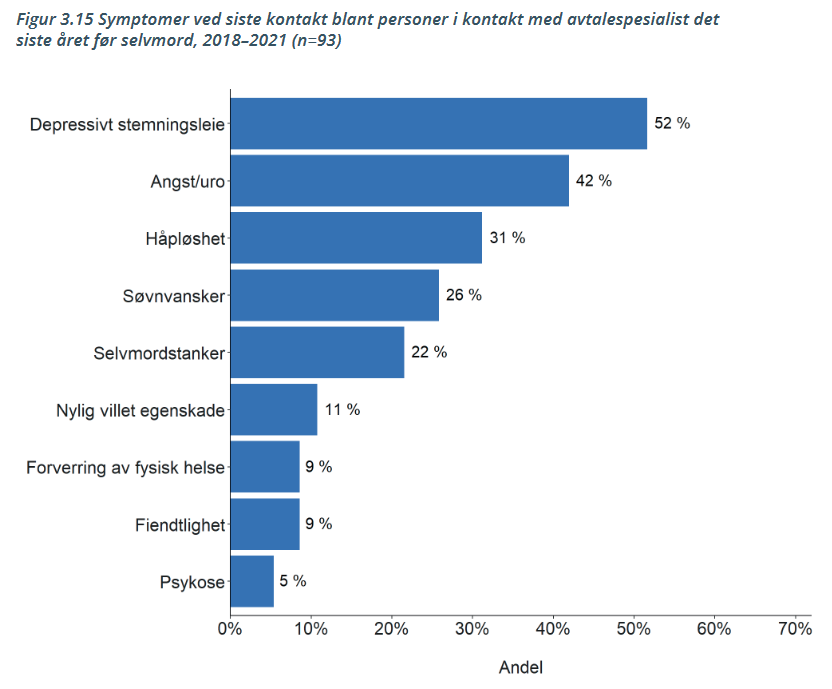 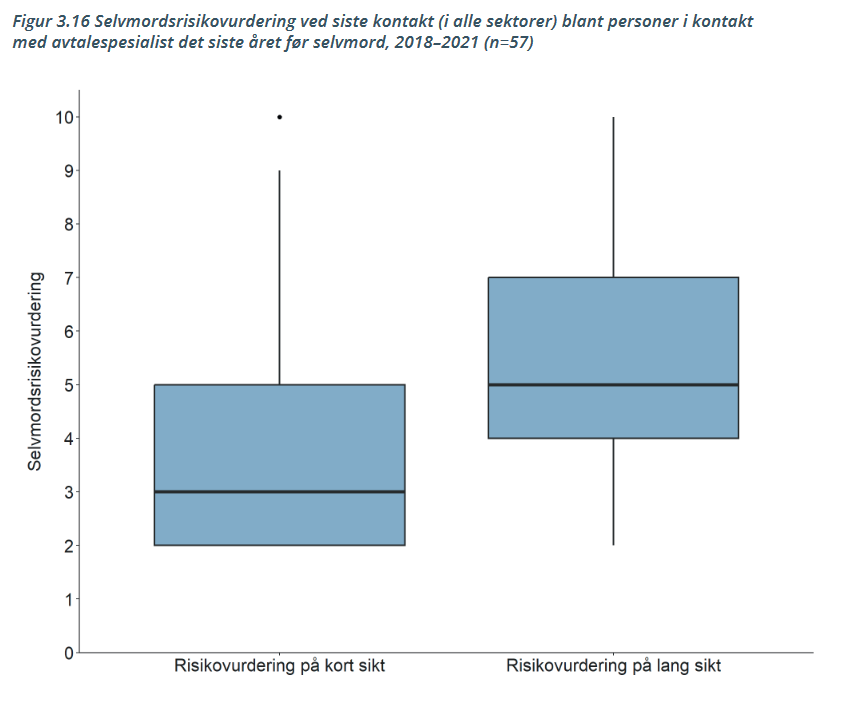